The new 3A:11The Times They Are a changin’
C. Andrew Rice 
ACA Virginia Beach 
W. Happy O’Brien
Doummar & O’Brien
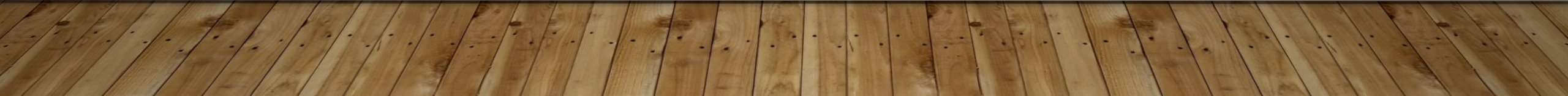 Contents3A:11
Efforts for Change
The Virginia Supreme Court Speaks
Subsection (a) General Provisions
Subsection (b) Discovery by the Accused
Subsection (c) Redaction and Restricted Dissemination
Subsection (d) Discovery by the Commonwealth
Subsection (g) Protective Order
The Hard Truth on 3A:11
This rule has many changes and additional requirements on the Commonwealth as well as Defense Counsel. 
Understand that this is an overview of substantive changes of the rule, but should not stand in place of your through examination of the new rule and how it applies to your practice. 
Many of the changes may require litigation, of which there are no Legal Ethics Opinions, or case law to guide us in particular instances.
Efforts for change
Several forces have combined to advance change:
The defense bar
Legislators
The ACLU
Standards in other states
Commonwealth Attorneys
Efforts for change
A number of groups including prosecutors and defense attorneys have convened committees to work out changes to the Rule.  
Prosecutors withdrew from one of the earliest committees due to an inability to reach any consensus
A subsequent committee convened by the Supreme Court requested changes in November 2014.  By order dated December 2, 2015,  the Supreme Court declined to adopt the changes
The Virginia State Bar convened a task force which also produced proposed changes.  Those changes are incorporated in the proposed new Rule (see Appendix).
While the VSB task force was at work, Senator Stanley proposed legislation on discovery, which he only withdrew when promised that the Task Force was making progress.
The supreme court speaks
“It is ordered that the Rules heretofore adopted and promulgated by this Court and now in effect be and they hereby are amended to become effective July 1, 2020, subject to any further orders of this court.”
The supreme court speaks
And the changes are …….
Subsection (a)2 adds exculpatory evidence to the discovery Rule:  “..[D]uties of the Commonwealth’s attorney to provide exculpatory and/or impeachment evidence to an accused supersede any limitation or restriction on discovery provided pursuant to this Rule.”
New rule:Subsection (a)General Provisions
The prosecutor in a criminal case shall:
(a) refrain from prosecuting a charge that the prosecutor knows is not supported by probable cause;
(b) make reasonable efforts to assure that the accused has been advised of the right to, and the procedure for obtaining, counsel and has been given reasonable opportunity to obtain counsel;
(c) not seek to obtain from an unrepresented accused a waiver of important pretrial rights, such as the right to a preliminary hearing;
(d) make timely disclosure to the defense of all evidence or information known to the prosecutor that tends to negate the guilt of the accused or mitigates the offense, and, in connection with sentencing, disclose to the defense and to the tribunal all unprivileged mitigating information known to the prosecutor, except when the prosecutor is relieved of this responsibility by a protective order of the tribunal;
(e) not subpoena a lawyer in a grand jury or other criminal proceeding to present evidence about a past or present client unless the prosecutor reasonably believes:
(1) the information sought is not protected from disclosure by any applicable privilege;
(2) the evidence sought is essential to the successful completion of an ongoing investigation or prosecution; and
(3) there is no other feasible alternative to obtain the information;
(f) except for statements that are necessary to inform the public of the nature and extent of the prosecutor's action and that serve a legitimate law enforcement purpose, refrain from making extrajudicial comments that have a substantial likelihood of heightening public condemnation of the accused and exercise reasonable care to prevent investigators, law enforcement personnel, employees or other persons assisting or associated with the prosecutor in a criminal case from making an extrajudicial statement that the prosecutor would be prohibited from making under Rule 3.6 or this Rule.
(g) When a prosecutor knows of new, credible and material evidence creating a reasonable likelihood that a convicted defendant did not commit an offense of which the defendant was convicted, the prosecutor shall:
(1) promptly disclose that evidence to an appropriate court or authority, and
(2) if the conviction was obtained in the prosecutor’s jurisdiction,
(i) promptly disclose that evidence to the defendant unless a court authorizes delay, and
(ii) undertake further investigation, or make reasonable efforts to cause an investigation, to determine whether the defendant was convicted of an offense that the defendant did not commit.
(h) When a prosecutor knows of clear and convincing evidence establishing that a defendant in the prosecutor’s jurisdiction was convicted of an offense that the defendant did not commit, the prosecutor shall seek to remedy the conviction.
Rule 3.8ProfessionalConduct
[Speaker Notes: While this provision is new, it imposes no additional responsibilities on prosecutors than are already imposed by Brady v. Maryland, 373 U.S. 83 (1963); Giglio v. United States, 405 U.S. 150 (1972); or Rule 3.8 of the Rules of Professional Conduct. 

The prosecutor in a criminal case shall:
(a) refrain from prosecuting a charge that the prosecutor knows is not supported by probable cause;
(b) make reasonable efforts to assure that the accused has been advised of the right to, and the procedure for obtaining, counsel and has been given reasonable opportunity to obtain counsel;
(c) not seek to obtain from an unrepresented accused a waiver of important pretrial rights, such as the right to a preliminary hearing;
(d) make timely disclosure to the defense of all evidence or information known to the prosecutor that tends to negate the guilt of the accused or mitigates the offense, and, in connection with sentencing, disclose to the defense and to the tribunal all unprivileged mitigating information known to the prosecutor, except when the prosecutor is relieved of this responsibility by a protective order of the tribunal;
(e) not subpoena a lawyer in a grand jury or other criminal proceeding to present evidence about a past or present client unless the prosecutor reasonably believes:
(1) the information sought is not protected from disclosure by any applicable privilege;
(2) the evidence sought is essential to the successful completion of an ongoing investigation or prosecution; and
(3) there is no other feasible alternative to obtain the information;
(f) except for statements that are necessary to inform the public of the nature and extent of the prosecutor's action and that serve a legitimate law enforcement purpose, refrain from making extrajudicial comments that have a substantial likelihood of heightening public condemnation of the accused and exercise reasonable care to prevent investigators, law enforcement personnel, employees or other persons assisting or associated with the prosecutor in a criminal case from making an extrajudicial statement that the prosecutor would be prohibited from making under Rule 3.6 or this Rule.
(g) When a prosecutor knows of new, credible and material evidence creating a reasonable likelihood that a convicted defendant did not commit an offense of which the defendant was convicted, the prosecutor shall:
(1) promptly disclose that evidence to an appropriate court or authority, and
(2) if the conviction was obtained in the prosecutor’s jurisdiction,
(i) promptly disclose that evidence to the defendant unless a court authorizes delay, and
(ii) undertake further investigation, or make reasonable efforts to cause an investigation, to determine whether the defendant was convicted of an offense that the defendant did not commit.
(h) When a prosecutor knows of clear and convincing evidence establishing that a defendant in the prosecutor’s jurisdiction was convicted of an offense that the defendant did not commit, the prosecutor shall seek to remedy the conviction.]
Special Responsibilities of a Prosecutor
Already in the RPC
Brady 373 US 83
Giglio 405 US 150
This material had to be turned over to begin with.
Rule 3.8ProfessionalConduct
[Speaker Notes: While this provision is new, it imposes no additional responsibilities on prosecutors than are already imposed by Brady v. Maryland, 373 U.S. 83 (1963); Giglio v. United States, 405 U.S. 150 (1972); or Rule 3.8 of the Rules of Professional Conduct. 

The prosecutor in a criminal case shall:
(a) refrain from prosecuting a charge that the prosecutor knows is not supported by probable cause;
(b) make reasonable efforts to assure that the accused has been advised of the right to, and the procedure for obtaining, counsel and has been given reasonable opportunity to obtain counsel;
(c) not seek to obtain from an unrepresented accused a waiver of important pretrial rights, such as the right to a preliminary hearing;
(d) make timely disclosure to the defense of all evidence or information known to the prosecutor that tends to negate the guilt of the accused or mitigates the offense, and, in connection with sentencing, disclose to the defense and to the tribunal all unprivileged mitigating information known to the prosecutor, except when the prosecutor is relieved of this responsibility by a protective order of the tribunal;
(e) not subpoena a lawyer in a grand jury or other criminal proceeding to present evidence about a past or present client unless the prosecutor reasonably believes:
(1) the information sought is not protected from disclosure by any applicable privilege;
(2) the evidence sought is essential to the successful completion of an ongoing investigation or prosecution; and
(3) there is no other feasible alternative to obtain the information;
(f) except for statements that are necessary to inform the public of the nature and extent of the prosecutor's action and that serve a legitimate law enforcement purpose, refrain from making extrajudicial comments that have a substantial likelihood of heightening public condemnation of the accused and exercise reasonable care to prevent investigators, law enforcement personnel, employees or other persons assisting or associated with the prosecutor in a criminal case from making an extrajudicial statement that the prosecutor would be prohibited from making under Rule 3.6 or this Rule.
(g) When a prosecutor knows of new, credible and material evidence creating a reasonable likelihood that a convicted defendant did not commit an offense of which the defendant was convicted, the prosecutor shall:
(1) promptly disclose that evidence to an appropriate court or authority, and
(2) if the conviction was obtained in the prosecutor’s jurisdiction,
(i) promptly disclose that evidence to the defendant unless a court authorizes delay, and
(ii) undertake further investigation, or make reasonable efforts to cause an investigation, to determine whether the defendant was convicted of an offense that the defendant did not commit.
(h) When a prosecutor knows of clear and convincing evidence establishing that a defendant in the prosecutor’s jurisdiction was convicted of an offense that the defendant did not commit, the prosecutor shall seek to remedy the conviction.]
New rule:Subsection (a)general provisions
Subsection (a)4 provides that any discovery material filed with the court will be placed under seal at the time it is filed.
Purpose
Subsection (a)4 prevents a party from attempting to get around the constraints of Rule 3.6 of the Rules of Professional Conduct
Rule 3.6 Professional Conduct
(a)A lawyer who is participating or has participated in the investigation or litigation of a matter shall not make an extrajudicial statement that the lawyer knows or reasonably should know will be disseminated by means of public communication and will have a substantial likelihood of materially prejudicing an adjudicative proceeding in the matter.
(b)1
This is the first of the key changes to the Rule 
In this subsection, the defense is entitled to inspect and review (but not copy) “RELEVANT REPORTS PREPARED BY LAW ENFORCEMENT OFFICERS...IN CONNECTION WITH THE PARTICULAR CASE.”
New rule:Subsection (b)DISCOVERY BY THE ACCUSED
What are Relevant Reports? (II) 
(b)6:  “The Rule does not authorize discovery or inspection of the Commonwealth’s, “work product…internal reports, witness statements, memoranda, correspondence, legal research or other internal documents prepared by the office of the Commonwealth’s attorney or its agents in anticipation of trial.”
New rule:Subsection (b)DISCOVERY BY THE ACCUSED
(b)2(A): standard existing language 
(b)2(b)While the Commonwealth has previously not been required to share written or recorded statements or the substance of any oral statements made by the accused to anyone other than law enforcement officers, the new rule requires that such statements be provided in discovery.
New rule:Subsection (b)DISCOVERY BY THE ACCUSED
(a) Can’t obstruct another parties access to evidence
(d) in pretrial procedure, make a frivolous discovery request or fail to make a diligent effort to comply.
(e) in trial allude to evidence that may not be admissible
(h) request a person refrain from voluntarily giving relevant information to another party
Rule 3.4 Professional Conduct
[Speaker Notes: A lawyer shall not:
(a) unlawfully obstruct another party' s access to evidence or unlawfully alter, destroy or conceal a document or other material having potential evidentiary value. A lawyer shall not counsel or assist another person to do any such act;
(b) falsify evidence, counsel or assist a witness to testify falsely, or offer an inducement to a witness that is prohibited by law;
(c) knowingly disobey an obligation under the rules of a tribunal except for an open refusal based on an assertion that no valid obligation exists;
(d) in pretrial procedure, make a frivolous discovery request or fail to make reasonably diligent effort to comply with a legally proper discovery request by an opposing party;
(e) in trial, allude to any matter that the lawyer does not reasonably believe is relevant or that will not be supported by admissible evidence, assert personal knowledge of facts in issue except when testifying as a witness, or state a personal opinion as to the justness of a cause, the credibility of a witness, the culpability of a civil litigant or the guilt or innocence of an accused; or
(f) request a person other than a client to refrain from voluntarily giving relevant information to another party unless:
(1) the person is a relative or an employee or other agent of a client; and
(2) the lawyer reasonably believes that the person's interests will not be adversely affected by refraining from giving such information.]
Hypothetical
Lawyer A receives discovery from the Commonwealth containing statements made by the defendant to his mother, that are now discoverable. 
Lawyer A calls mother and asks to speak with her before she speaks with the Commonwealth about those statements.
Lawyer A tells the mother that she does not have to talk the Commonwealth.
Hypothetical
What Rules of Professional Conduct would be at play?	
Rule 3.4, and Rule 4.3
Did Lawyer A commit a violation of Rule 3.4 with their first question?
No merely asking for preferred treatment violates no part of 3.4
Did Lawyer A violate rule 3.4 with the second statement
No merely stating that the mother did not have to speak with the Commonwealth violates no part of 3.4, while that may have been “advice” under Rule 4.3, the Lawyer did not tell the mother to NOT talk to the Commonwealth, merely that she just did not have to. 
Rule 4.3 – Giving Legal Advice
Hypothetical
4.3 – Giving Legal Advice to Unrepresented Parties
Three Prong Test, an ethical issue arises if all three are done in the same communication.
1) The communication must be on behalf of a client; 
2) The communication must include advice, other than the advice to secure counsel; and 
3) The interests of the person must be or have a reasonable possibility of being in conflict with the interest of the client.
Here telling the mother that she did not have to speak with the Commonwealth would satisfy prong 1, and clearly it satisfies prong 2.
This is interesting because we don’t have the statement given in discovery in our hypothetical, so Lawyer A may know based on the statement that the mothers interests are aligned with that of his client. Lawyer A must ascertain the interest before making the statement to stay within compliance.
(b)2(C):
Such statements made to a co-defendant or co-conspirators that the Commonwealth intends to use at trial must also be disclosed to the defense in discovery.
New rule:Subsection (b)DISCOVERY BY THE ACCUSED
(b)3:
Looks the same but it is not. 
The court has added the word recordings to be allowed to be copied.
New rule:Subsection (b)DISCOVERY BY THE ACCUSED
(b)4(A):
The Commonwealth must provide the report of any expert it intends to use at trial or sentencing, along with the expert’s contact information.
If there is no written report, then a summary of the expert’s conclusions must be provided to the defense
New rule:Subsection (b)DISCOVERY BY THE ACCUSED
(b)5:
Provide to the accused a list of the names and, if known, the addresses of all persons who are expected to testify on behalf of the Commonwealth at trial or sentencing. This provision is subject to subpart (c)(l) of this Rule and to any protective orders entered by the court pursuant to subpart (g).
New rule:Subsection (b)DISCOVERY BY THE ACCUSED
[Speaker Notes: The timing of the delivery of a witness list could bar any last minute change in trial strategy;
•	The timing of the delivery of a witness list could bar any last minute change in witness substitution if a witness was unable to come to court but another witness was available to substitute;]
New rule:
Subsection (c)Redaction and Restricted Dissemination Material
(c)1(A):  The Commonwealth may redact dates of birth and social security numbers for any person whose identity must be revealed to the defense.
The address, telephone number, email address and place of employment of any victim as defined in §19.2-11 et all
New rule:Subsection (c)Redaction and Restricted Dissemination Material
BUT the defendant may move the court to compel the Commonwealth to disclose that personal information. 
The court may order that the information be designated Restricted Dissemination Material (RDM).
New rule:Subsection (c)Redaction and Restricted Dissemination Material
RESTRICTED DISSEMINATION MATERIAL (c)2(B)
RDM is that which would result in cognizable danger to the safety or security of a witness or victim; or
Would result in cognizable danger of a witness being intimidated or tampered with; or
New rule:Subsection (c)Redaction and Restricted Dissemination Material
RESTRICTED DISSEMINATION MATERIAL (II)
May compromise an ongoing criminal investigation or confidential law enforcement technique; or
Relates to the statement of a child victim or witness ≤ 14 years of age
New rule:Subsection (c)Redaction and Restricted Dissemination Material
[Speaker Notes: Need to find the exact languge]
RESTRICTED DISSEMINATION MATERIAL (III)
The Commonwealth’s attorney must execute a document certifying that the material qualifies as RDM unless the attorney for the accused agrees to the designation; see (c)2(a)
New rule:Subsection (c)Redaction and Restricted Dissemination Material
RESTRICTED DISSEMINATION MATERIAL (IV)
RDM may only be disclosed to the attorney for the accused 
Defense attorney cannot reproduce, copy or disseminate RDM in any way.   (c)(2)(C)
New rule:Subsection (c)Redaction and Restricted Dissemination Material
RESTRICTED DISSEMINATION MATERIAL (V)
Where a defendant is not represented by counsel, the Commonwealth must move the court to limit the scope of discovery; see (c)2(F)
New rule:Subsection (c)Redaction and Restricted Dissemination Material
[Speaker Notes: This is probably the most complicated addition to the new discovery rules.  But the language is fairly specific as to what can and cannot be done. 
 
Subsection (c)(2)(E) is designed to allow for the making an appellate record, and if necessary, address a writ of habeas corpus.
 
Do not forget that there is also subsection (g) below dealing with protective orders.]
Hypothetical
Lawyer A is appointed to a case
Material which is deemed RDM by the court, or agreement, is disclosed to Lawyer A pursuant to subsection (c).
Lawyer A discovers a conflict and must withdraw from the case.
What Rule of Professional Responsibility Governs
What must the Lawyer do with such the Restricted Dissemination material?
Hypothetical
Rule 3.6 Governs :(a)A lawyer who is participating or has participated in the investigation or litigation of a matter shall not make an extrajudicial statement that the lawyer knows or reasonably should know will be disseminated by means of public communication and will have a substantial likelihood of materially prejudicing an adjudicative proceeding in the matter.
Subsection (A) 4 of the new discovery rule states that any discoverable material filed with the court shall be placed under seal.
Under (c) redaction of Restricted Dissemination Material, (c) (2) (E) within 21 days of being released from the case the lawyer must return the material to the COURT, where it must be sealed.
Hypothetical
Why is there an ethical element under Rule 3.6?
Because circuit court files are matters of public record. News, citizens, or others involved in the case could ask to pull the courts file and make copies.
While normally discovery would be exchanged between the Commonwealth and Defense counsel, and only a copy of the Order listing what was disseminated would be filed with the Court, RDM is actual discoverable material, that must be filed with the court.
Therefore to stay in compliance with the new 3A:11, and Rule of Professional Conduct 3.6 Counsel will need to make sure the material is sealed and returned to the court. NOT GIVEN to the Defendant.
(d)4:
Requires defense to notify the Commonwealth in writing of the intent to use expert testimony at trial or sentencing, and provide the same information that the Commonwealth is required to give pursuant to (b)4.
New rule:Subsection (d)Discovery by the Commonwealth
(d)5:
Requires defense to provide the Commonwealth a list of witnesses it intends to use at trial or sentencing, and provide the same information that the Commonwealth is required to give pursuant to (b)5.
New rule:Subsection (d)Discovery by the Commonwealth
(d)5:
Provide to the Commonwelath a list of the names and, if known, the addresses of all persons who are expected to testify on behalf of the Commonwealth at trial or sentencing. This provision is subject to subpart (c)(l) of this Rule and to any protective orders entered by the court pursuant to subpart (g).
New rule:Subsection (d)Discovery by the Commonwealth
(d)5:
Practically, this means that street names are not acceptable; addresses of witnesses including family members must be provided, and a full witness list must be provided to the Commonwealth or these people will not be allowed at trial.
New rule:Subsection (d)Discovery by the Commonwealth
Hypothetical
Lawyer A represents Defendant charged with burglary. The matter will be going to trial. Defendant has several witnesses that he provides street names for. Defendant does not know where these individuals live, but assures Lawyer A that they will meet with them.
Lawyer A maintains contact with his client, however never meets with the witnesses.
What Rule of Professional Conduct is implicated?
What relief and course of action must Lawyer A take to comply with the new 3A:11?
Hypothetical
Rule 1.1 (5) - Competent handling of a particular matter includes inquiry into and analysis of the factual and legal elements of the problem, and use of methods and procedures meeting the standards of competent practitioners. It also includes adequate preparation. The required attention and preparation are determined in part by what is at stake; major litigation and complex transactions ordinarily require more elaborate treatment than matters of lesser consequence.
Burglary is a Category II offense, Lawyer A should be meeting with witness and/or diligently trying  to track them down. This would be considered a major litigation and would require more elaborate treatment than a minor case.
Hypothetical
Under the new discovery rule; to call a witness at trial, defense must provide to the Commonwealth a list of witnesses. 
To stay compliant with the rule, and to maintain the record showing compliance with Rule 1.1, Lawyer A must, pursuant to subsection (e) of 3A:11 file a motion to be heard at least 10 days prior to the trial date.
New rule:
Subsection (g)Protective Orders
(g)1:
Either party may petition the court to protect materials required for discovery by ordering  any, all, or other conditions for disclosure.  Examples are:
New rule:Subsection (g)Protective Orders
Restrict public disclosure including to any website (e.g., Facebook);
Restrict disclosure to any third party except expert witnesses;
Authorization to withhold any personal information listed in (c)1;
Place additional restricts on withholding non-exculpatory evidence
New rule:Subsection (g)Protective Orders
Questions